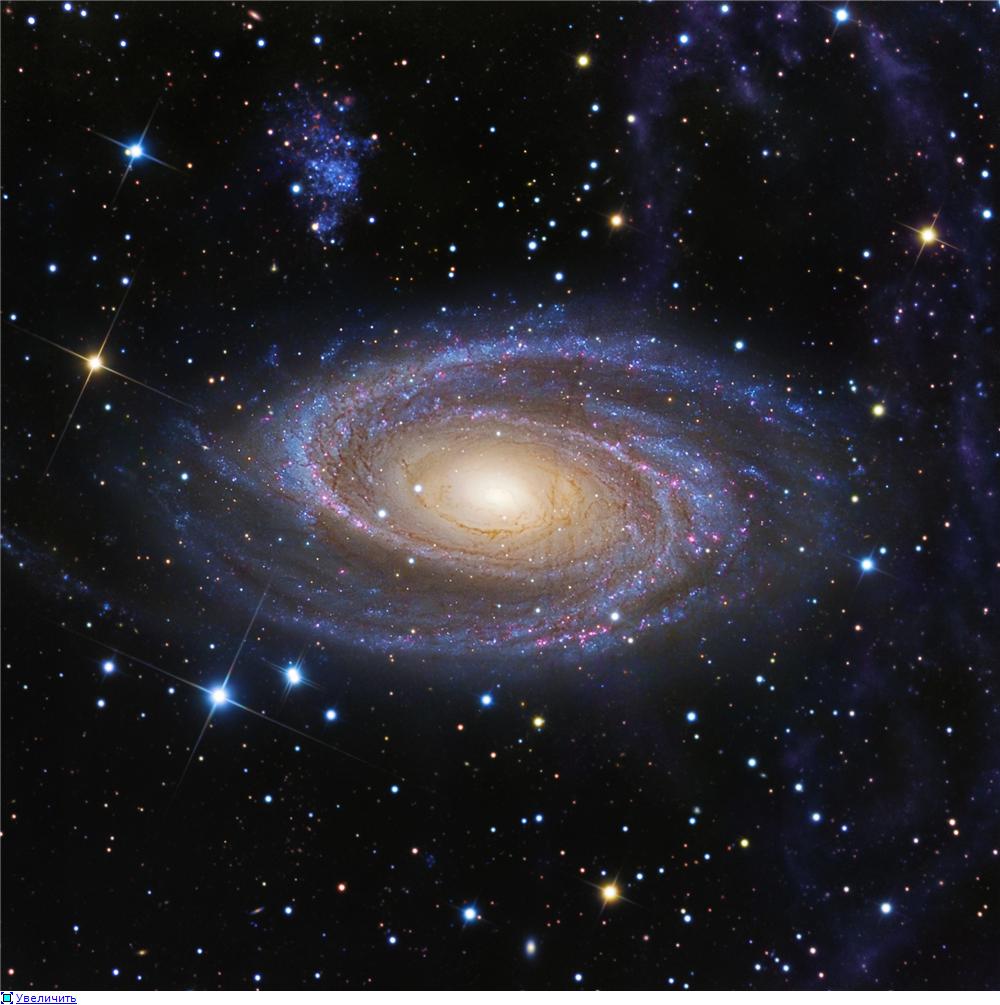 АНО МНИИКА им. Академика В.П. Казначеева,                  ООО «Аврора-МНИИКА»
ПРОБЛЕМЫ КОСМО-ГЕОЭКОЛОГИЧЕСКОЙ РЕКРЕАЦИИ ЧЕЛОВЕКА
Научный проект  
     руководитель доктор медицинских наук 
А.В. ТРОФИМОВ                                                                          Генеральный директор и Председатель Ученого совета МНИИКА им. Академика В.П. Казначеева
Международный диалог-конференция «Медицина Будущего – медицина  для людей», г. Сочи Краснодарского края,25  октября 2023 ISRICA © 2023  www.isrica.ru, www.aurora-isrica.ru Novosibirsk, Russia
".Для выживания человечества в эпоху космопланетарных  перемен особо важным является  раскрытие автотрофных резервов организма – регулируемого прямого усвоения солнечных энергий и развитие технологий геоэкологической рекреации человека…»
Академик В.П. Казначеев
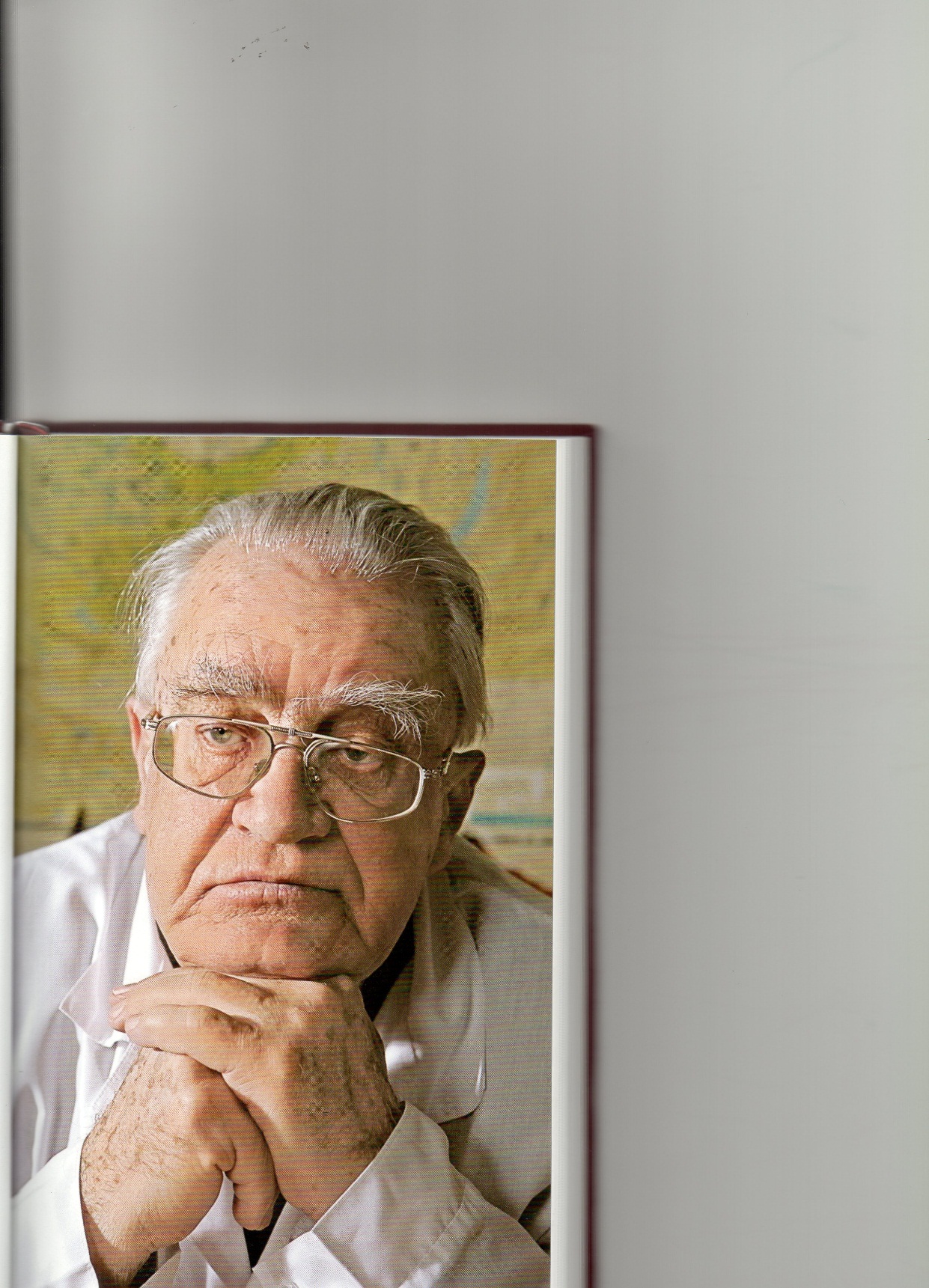 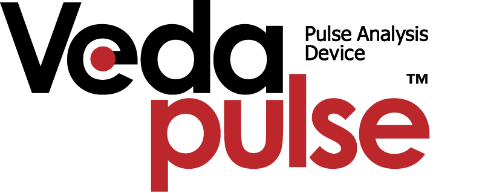 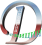 ПРЕЗЕНТАЦИЯ КОЛЛЕКТИВНОЙ МОНОГРАФИИ «ПРОБЛЕМЫ ГЕОКОСМИЧЕСКОЙ РЕКРЕАЦИИ ЧЕЛОВЕКА»
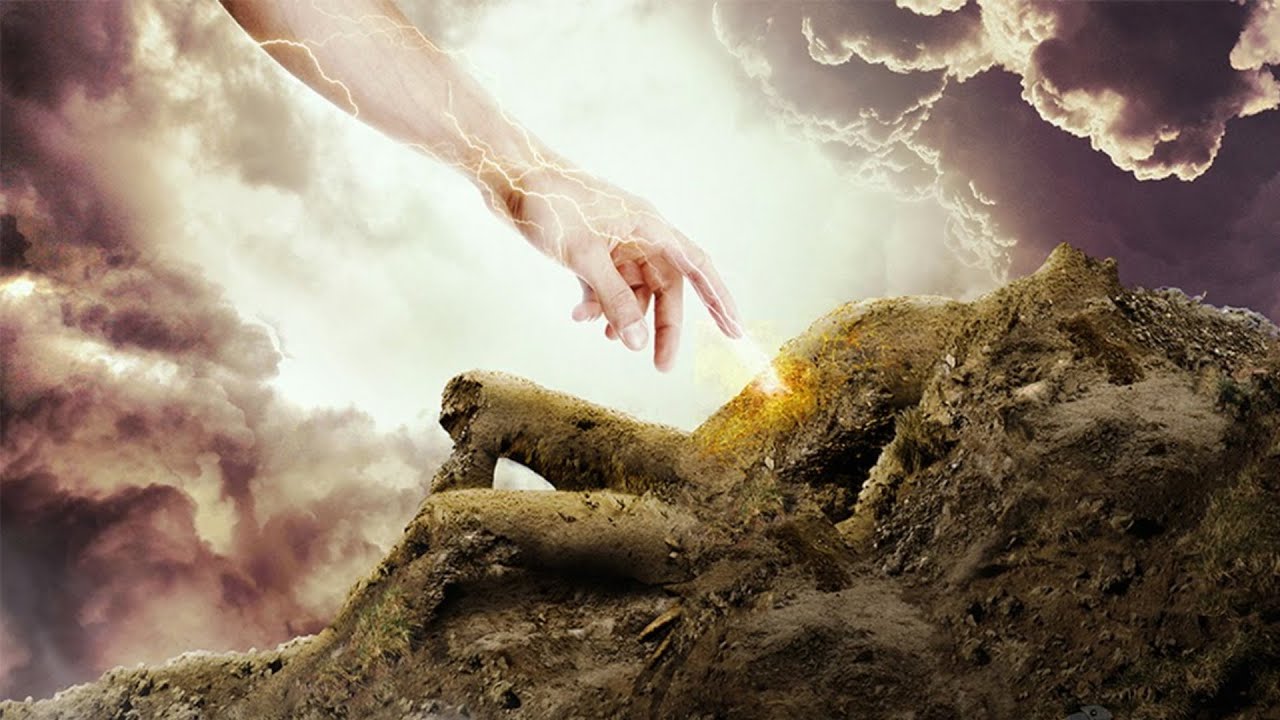 3
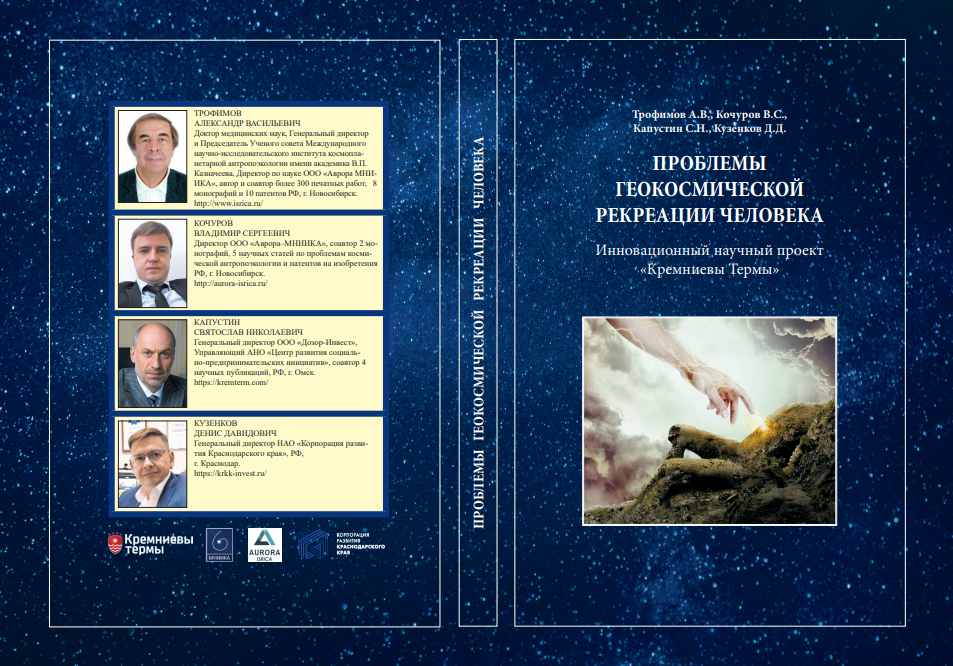 4
Мониторинг будущих событий в «Зеркалах МНИИКА» (г. Москва, Центр И-Сян)
5
Раскрытие космофильных резервов и гармонизация человека в Космобиотроне КБ-мТК
6
Онлайн-стенд «Космическая погода» Центра Геоэкологической Рекреации 
Человека в «Кремниевых Термах» (фото В.С. Кочурова, 2021)
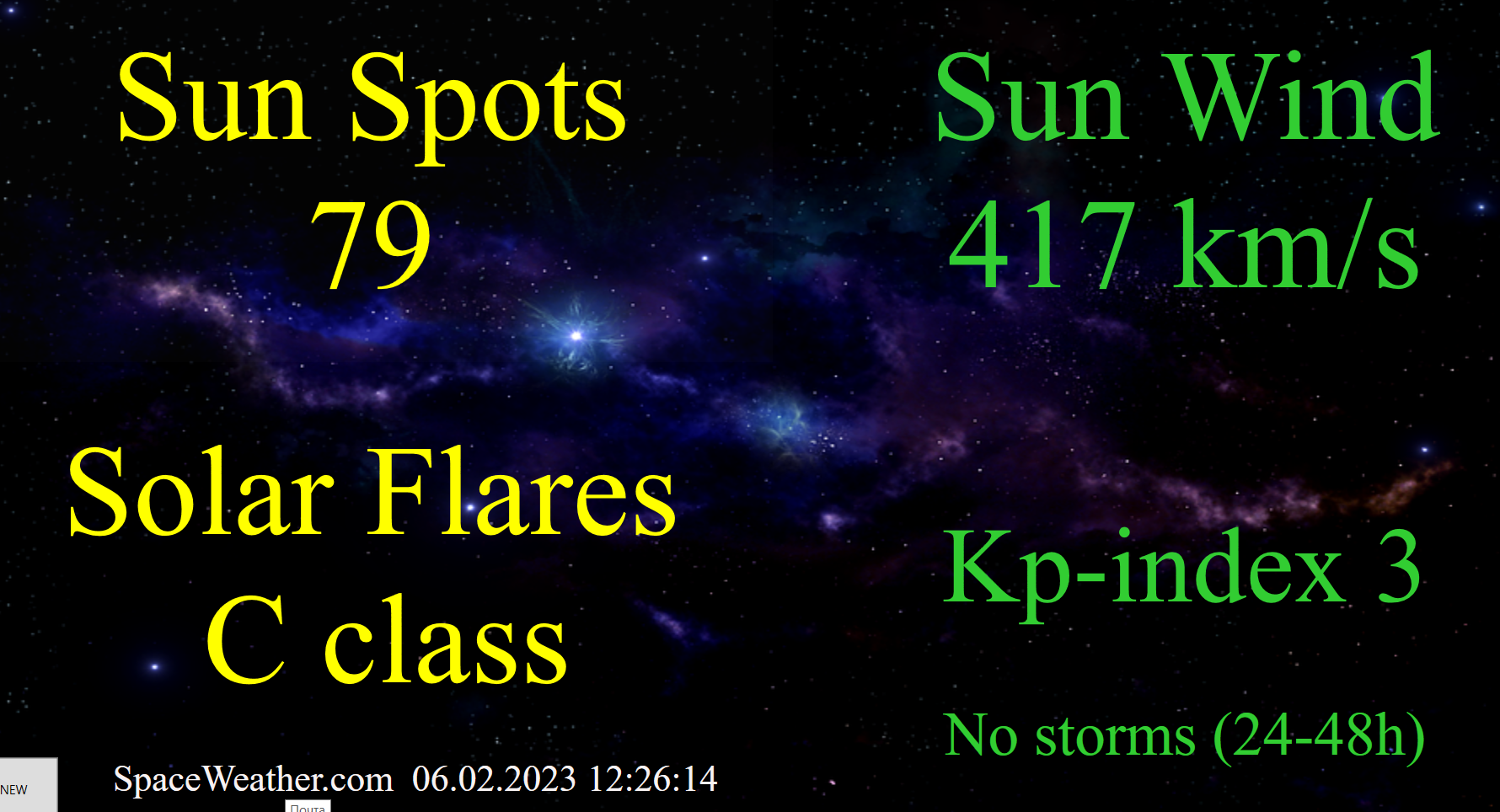 7
Спутниковая система мониторирования протонных потоков Goes (NASA, США)
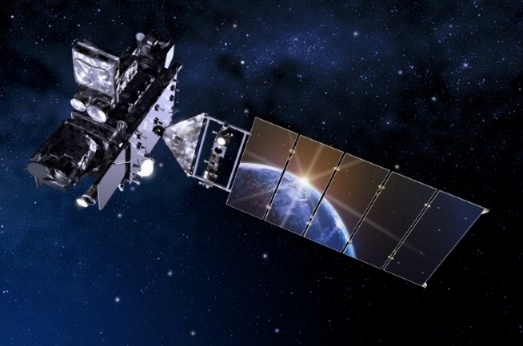 8
Компьютерное заключение по программе «Гелиос» на стенде 
в павильоне Центра Геоэкологической Рекреации Человека
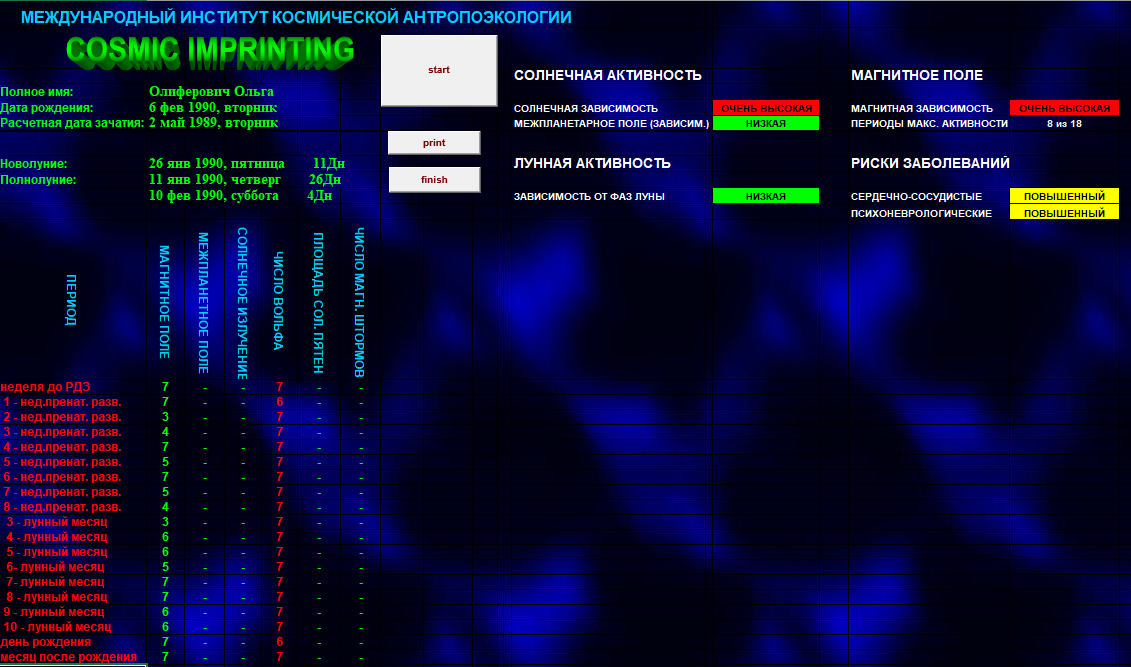 9
Динамика корреляционной зависимости (r) функций головного мозга волонтеров (n=6) c галактическими протонными потоками до (I) и после (II) тестового 30-минутного сеанса в "Космобиотроне КБ-мТК" (Кочуров В.С. 2022)
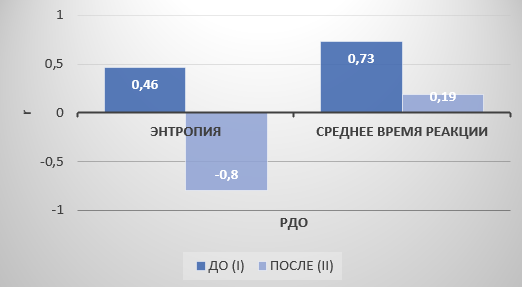 Примечания: I - до КБ, II - после КБ, Ср. время реакций - среднее время реакции на движущийся объект. 
                      Энтропия - энтропия реакций, 100 мэВ - энергия протонных потоков по данным GOES, NASA
10
Динамика энергостаза в центрах («чакрах») (по данным ЛОТОС-ОНИКС) у волонтера К.  в ходе 1-го курса светоголографической энергоактивации
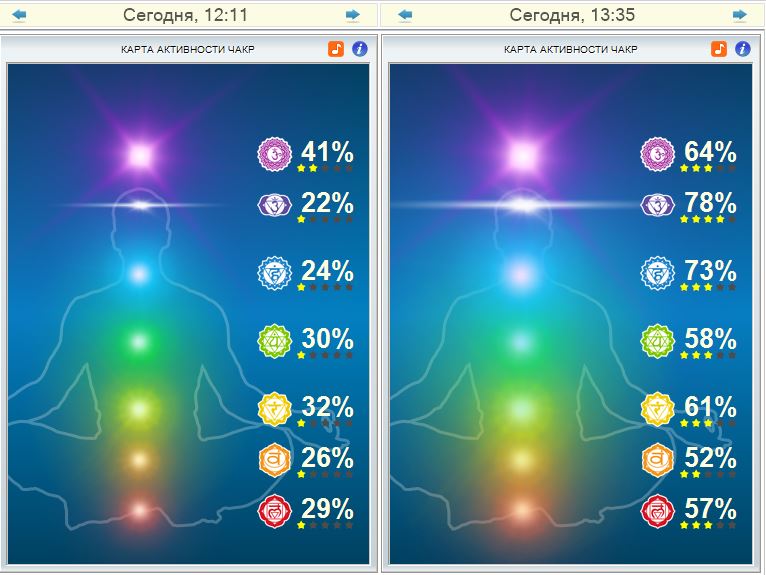 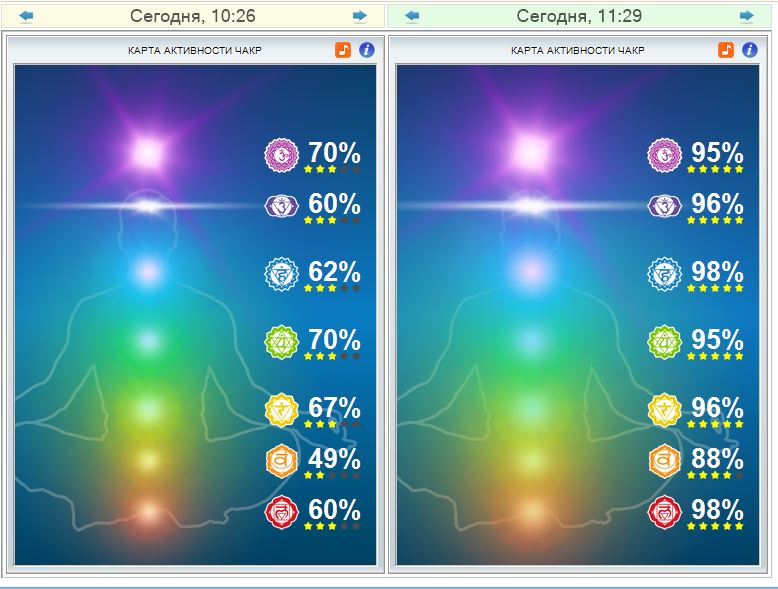 после сеанса в КБ-мТК
до сеанса
11
Динамика корреляционной зависимости (r) расчетного биологического возраста волонтеров (по данным ЛОТОС-ОНИКС) от солнечно-галактических протонных потоков в ходе физиологической апробации гелио-геропротекторного концентрата (Кочуров В.С., 2020).
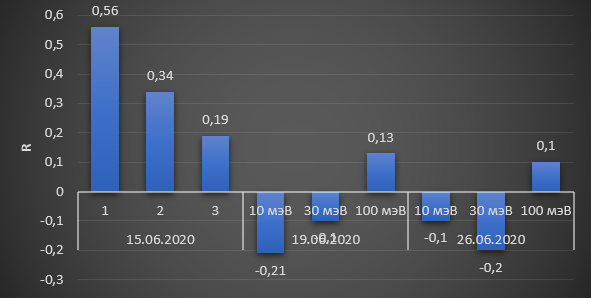 Примечание: интенсивность протонных потоков 1- с энергией 10 мэВ, 
                       2 – с энергией 30 мэВ, 3 – с энергией 100 мэВ
12
Замедление скорости старения организма человека :                             динамика накопления стабильных изотопов 13С в образцах тканей (волосы) 3-х волонтеров в ходе курса в «Космобиотроне КБ-мТК» (начало, середина, завершение)
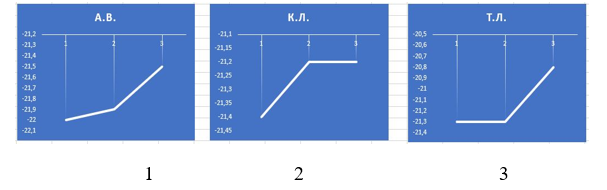 13
Спасибо за партнерское внимание!
14